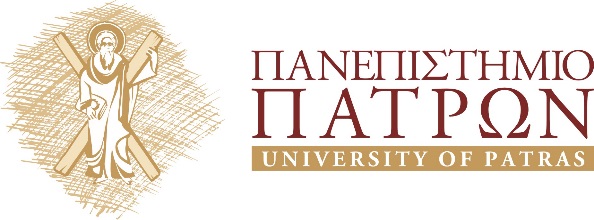 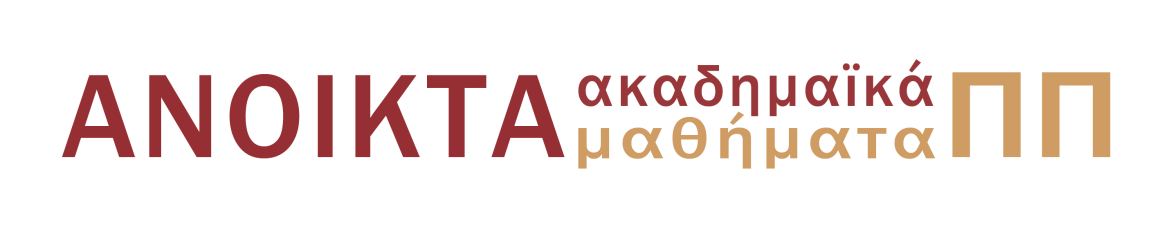 Πληροφορική
Κεφάλαιο 8ο: Εισαγωγή στο EXCEL 2010 Μέρος Α
Κλεπετσάνης Παύλος, Επίκουρος Καθηγητής
Τμήμα Φαρμακευτικής
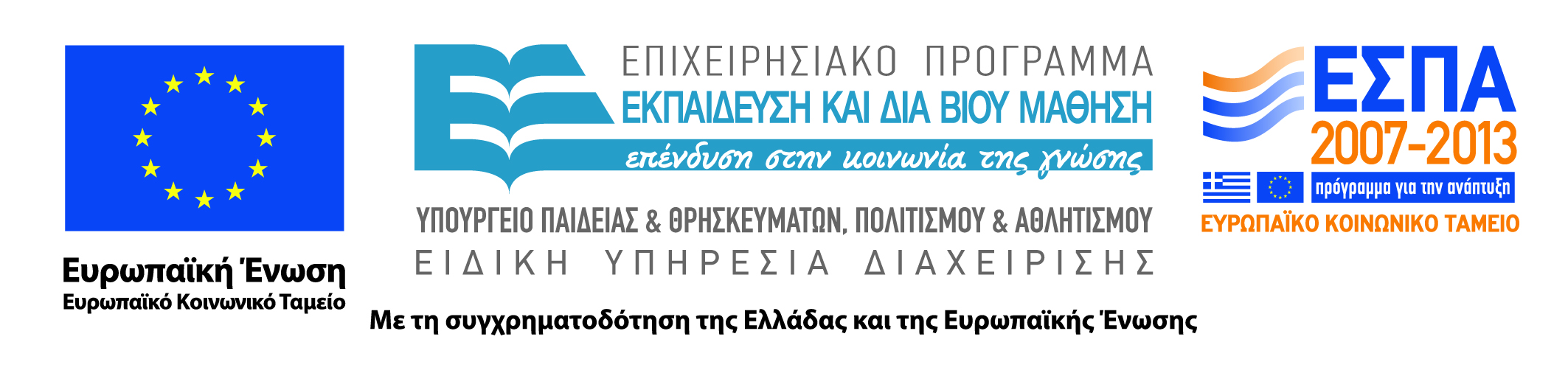 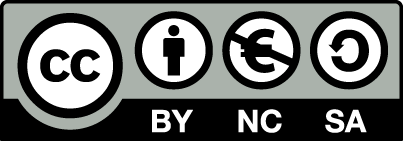 Άδειες Χρήσης
Το παρόν εκπαιδευτικό υλικό υπόκειται σε άδειες χρήσης Creative Commons. 
Για εκπαιδευτικό υλικό, όπως εικόνες, που υπόκειται σε άλλου τύπου άδειας χρήσης, η άδεια χρήσης αναφέρεται ρητώς. 
Αναφορά-Μη-Εμπορική Χρήση-Παρόμοια Διανομή
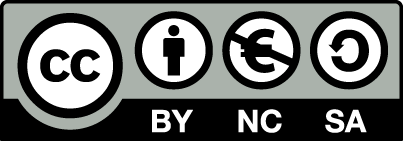 Χρηματοδότηση
Το παρόν εκπαιδευτικό υλικό έχει αναπτυχθεί στα πλαίσια του εκπαιδευτικού έργου του διδάσκοντα.
Το έργο «Ανοικτά Ακαδημαϊκά Μαθήματα στο Πανεπιστήμιο Πατρών» έχει χρηματοδοτήσει μόνο τη αναδιαμόρφωση του εκπαιδευτικού υλικού. 
Το έργο υλοποιείται στο πλαίσιο του Επιχειρησιακού Προγράμματος «Εκπαίδευση και Δια Βίου Μάθηση» και συγχρηματοδοτείται από την Ευρωπαϊκή Ένωση (Ευρωπαϊκό Κοινωνικό Ταμείο) και από εθνικούς πόρους.
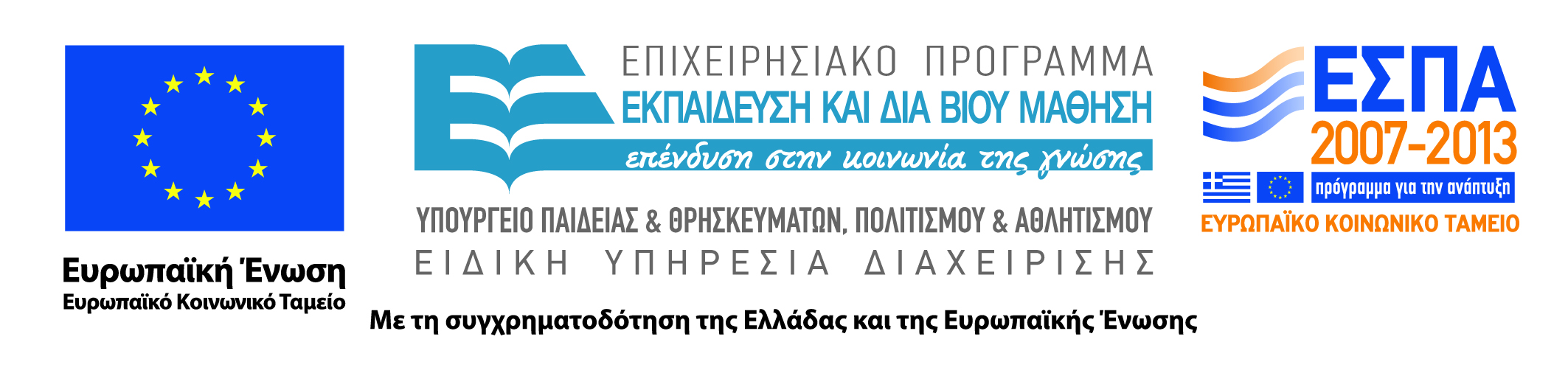 Περιεχόμενα ενότητας
Εισαγωγή στο EXCEL 2010
Κατασκευή γραφικών παραστάσεων από πειραματικά δεδομένα
Γραφική παράσταση
Πειραματικά Δεδομένα
….. περίπου 30 χρόνια πριν ……
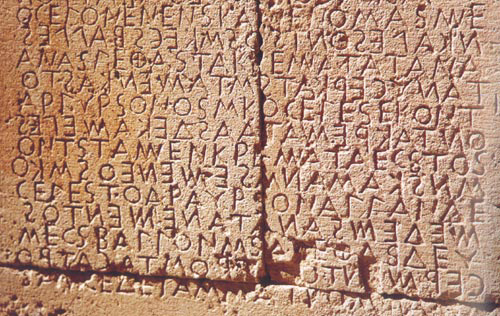 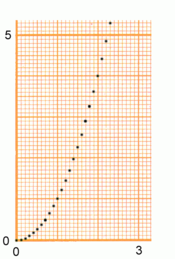 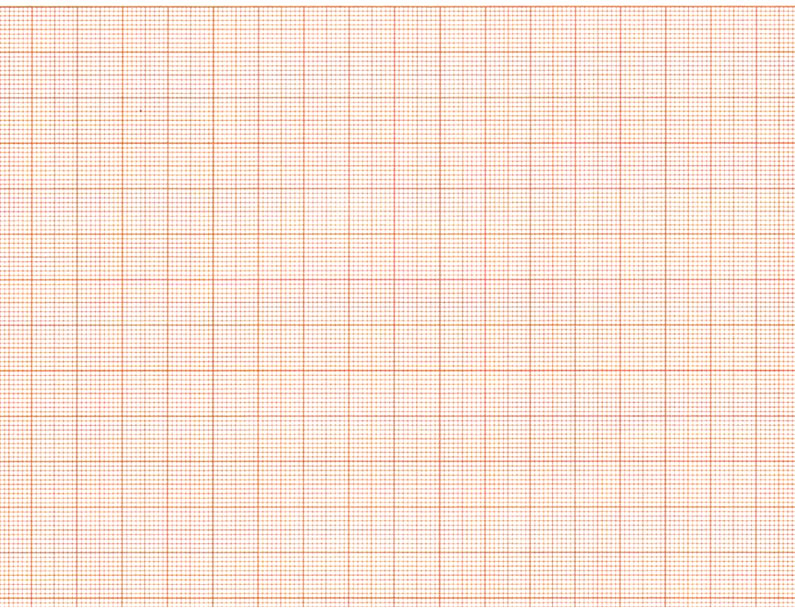 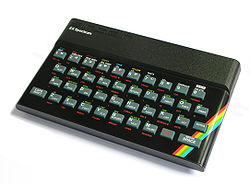 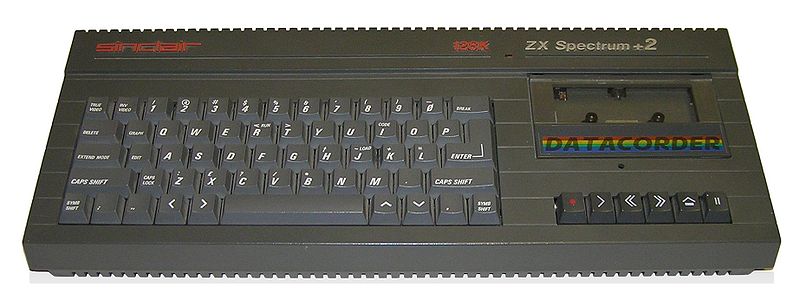 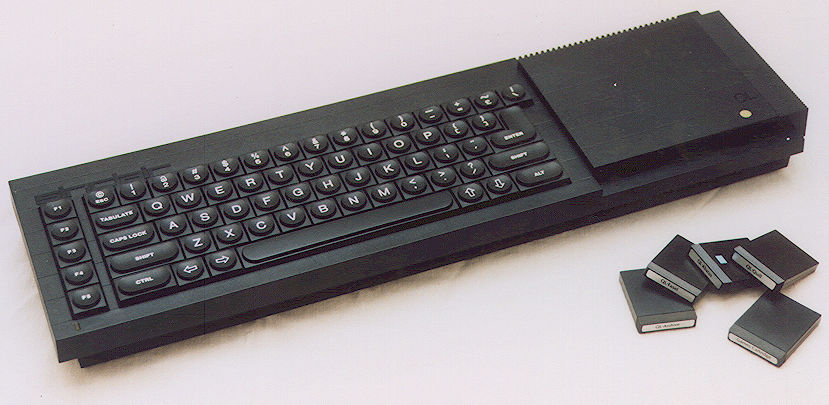 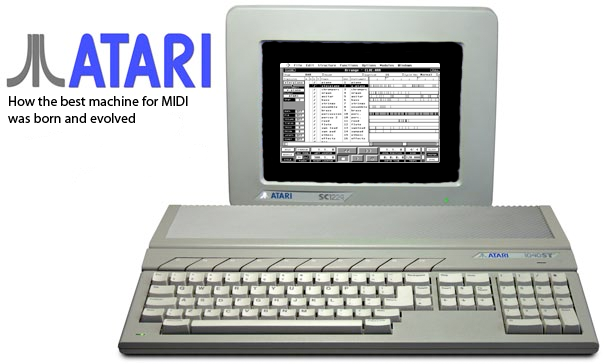 Λογισμικό για γραφικές παραστάσεις : φτιάξτο μόνος σου
Λογισμικό για την κατασκευή γραφικών παραστάσεων
Excel  (2007, 2010) – προσοχή ασυμβατότητα με προηγούμενες εκδόσεις (Excel 97-2003)
Origin (8.5.1)
PASW statistics (20.0) (πρώην SPSS)
Sigmaplot  (12.0)
Graphical Analysis (3.4)
Mathematica (7.0)
κ.λ.

Σύγκριση των πειραματικών σημείων με δεδομένη μαθηματική εξίσωση
Προσδιορισμός μαθηματικής εξίσωσης που ακολουθούν τα πειραματικά δεδομένα
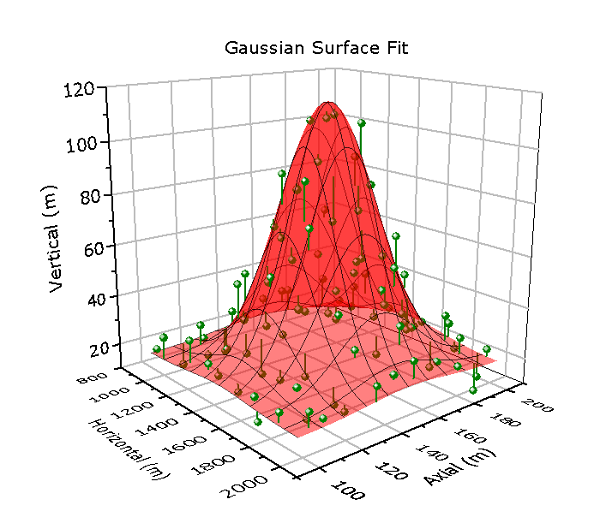 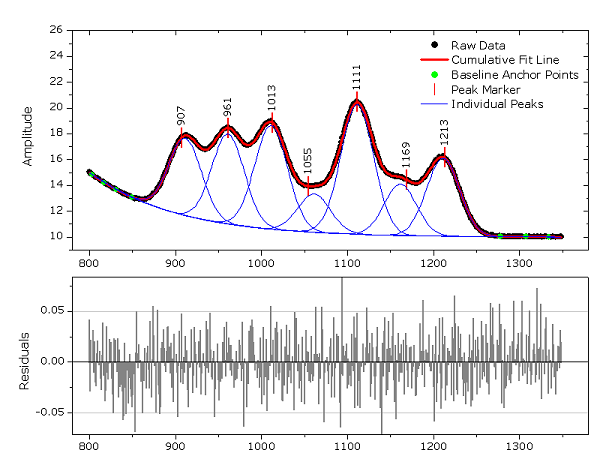 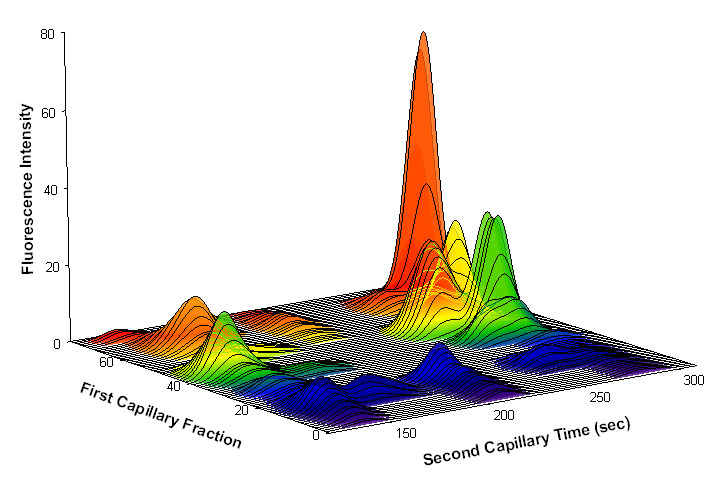 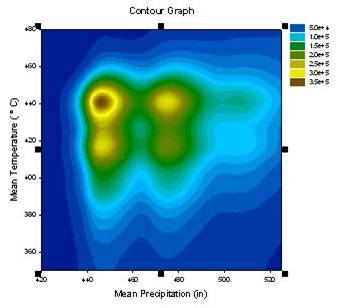 Τύποι γραφικών παραστάσεων
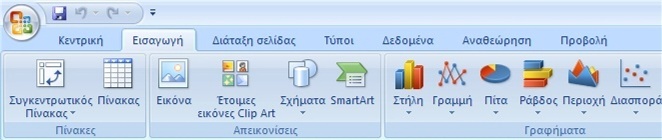 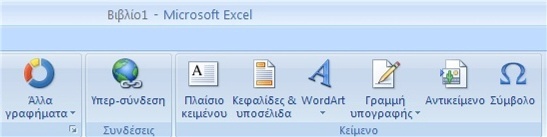 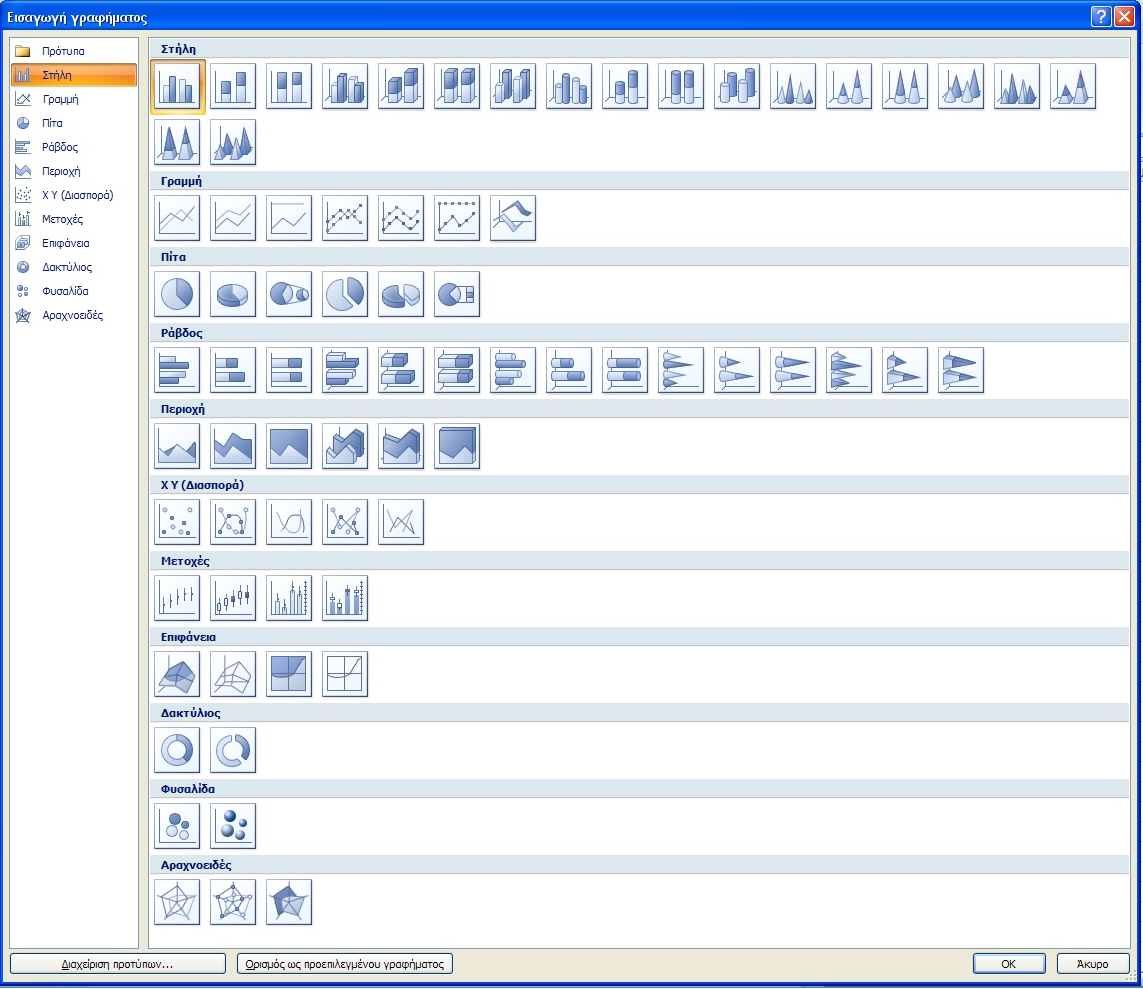 Εισαγωγή πειραματικών δεδομένων (1)
Πειραματικά δεδομένα : ζεύγη τιμών (x, y) 
	x : ανεξάρτητη μεταβλητή
	y : εξηρτημένη μεταβλητή
Μικρός αριθμός πειραματικών σημείων εισάγεται με το πληκτρολόγιο
Μεγάλος αριθμός πειραματικών σημείων εισάγεται με την μορφή αρχείου όπως π.χ. αρχεία δεδομένων από επιστημονικά όργανα

Επεξεργασία πειραματικών μετρήσεων 
	απλές πράξεις
	εισαγωγή συναρτήσεων
Εισαγωγή πειραματικών δεδομένων (2)
Προσοχή : να δηλώνονται οι στήλες εισαγωγής των αριθμών στην κατηγορία «Αριθμός» δεξί κλικ στην αντίστοιχη στήλη – επιλογή ‘Μορφοποίηση Κελίων’
Επίσης, εάν το μέγεθος του αριθμού (ακέραιο και δεκαδικό τμήμα) είναι μεγαλύτερο των 8 χαρακτήρων πρέπει, για να εμφανίζεται ο αριθμός, να αυξηθεί το πλάτος του κελίου – διαφορετικά εμφανίζεται η σειρά χαρακτήρων ‘#######’ – δεξί ‘κλικ’ – επιλογή πλάτος στηλών 

Επιστημονική μορφή αριθμών 1.256Ε-6 = 1.256*10-6 
				  2.534E4 = 2.534*104
Επιφάνεια εργασίας του Excel 2007 και 2010
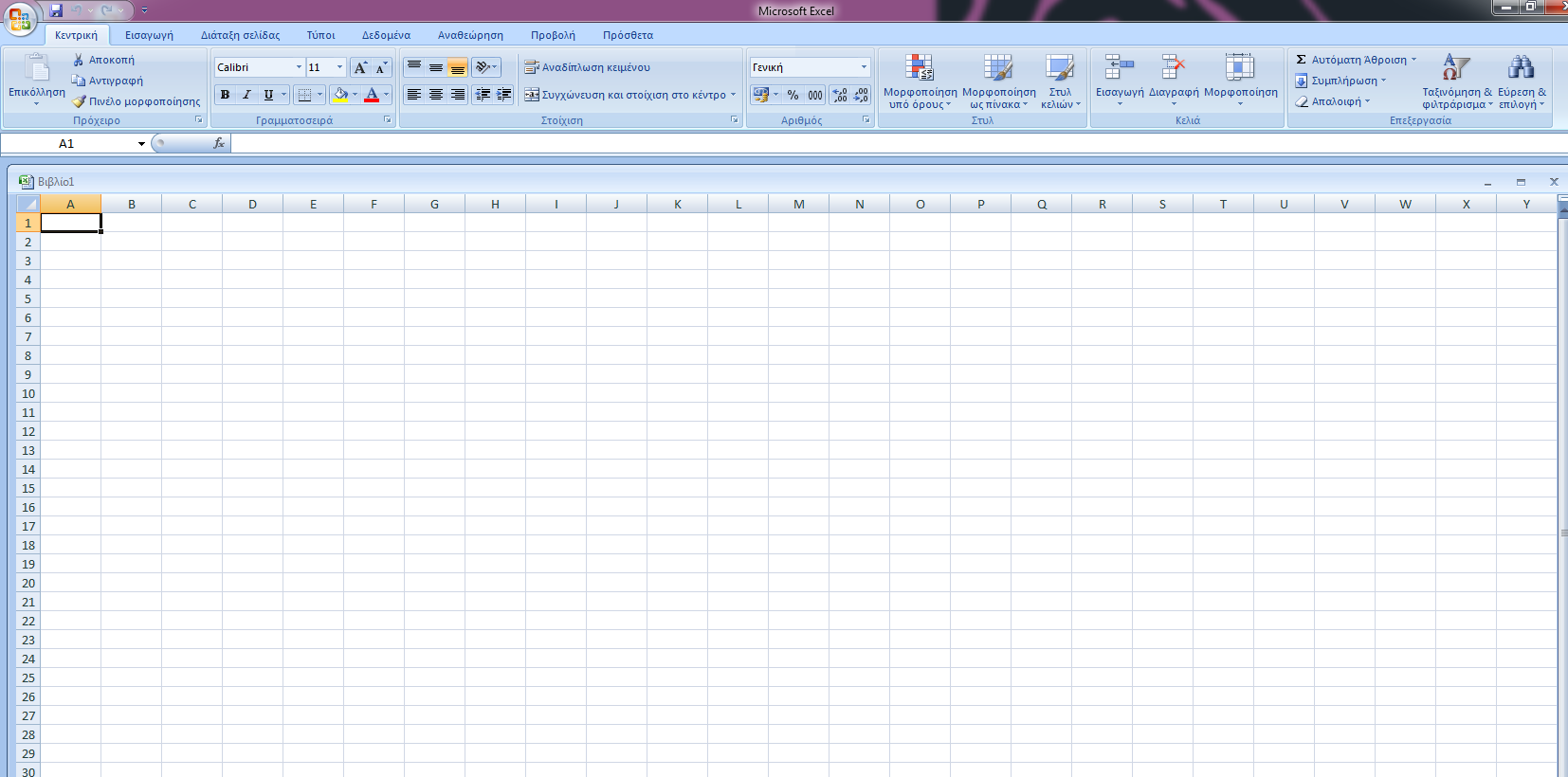 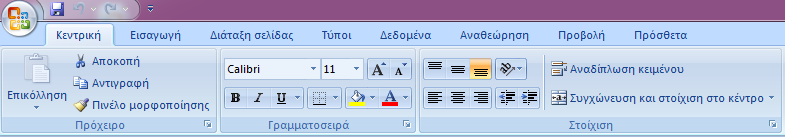 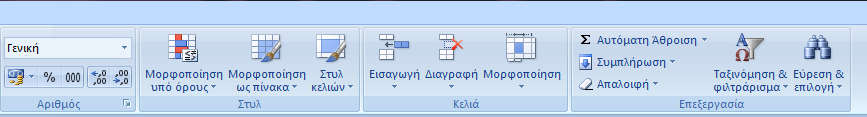 Πολλαπλές επιλογές – κυλιόμενα παράθυρα
Ενεργοποίηση επιλογών
Μεταβολές στα χαρακτηριστικά της στήλης (1)
Επιλέγουμε την στήλη
Δεξιό πλήκτρο 
Εμφάνιση επιλογών

Επιλέγουμε ‘Μορφοποίηση κελιών’
	Αριθμός – Πλήθος Δεκαδικών ψηφίων
	Επιστημονική (2.34Ε-6, 2Ε+12)

Επιλέγουμε ‘Πλάτος στηλών’
Αλλαγή πλάτους στήλης
Μεταβολές στα χαρακτηριστικά της στήλης (2)
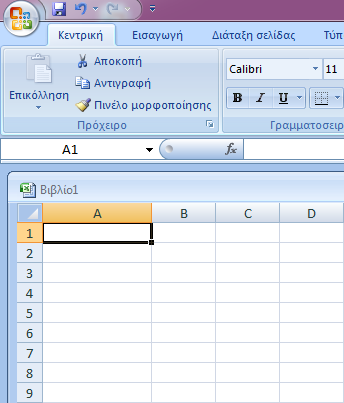 Αριστερό πλήκτρο και 
σύρουμε στο επιθυμητό μέγεθος
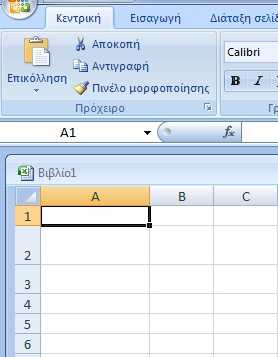 Μορφοποίηση κελίων (1)
Μορφοποίηση κελίων (2)
Πράξεις με το Excel (1)
Μπορούμε να κάνουμε απλές μαθηματικές πράξεις στην επεξεργασία των πειραματικών δεδομένων
Επιλέγουμε το πρώτο κελίο της αμέσως ελεύθερης στήλης και γράφουμε στην γραμμή των τύπων fX την μαθηματική πράξη βασιζόμενοι στα κελία της ίδιας σειράς χρησιμοποιώντας την αρίθμηση των γειτονικών κελίων και όχι τους αριθμούς
Α1 = 5, Β1 = 10, C1 = (A1+B1)/2
Επιλέγουμε εισαγωγή και ακολούθως μεταφέρουμε τον δείκτη του mouse στην κάτω δεξιά γωνία του κελίου και αφού πάρει το σχήμα σταυρού σύρουμε κατά μήκος της στήλης ενώ ταυτόχρονα εκτελούνται οι αντίστοιχες πράξεις

Μπορούμε να εκτελέσουμε πράξεις και σε μη γειτονικά κελία αλλά και σε κελία που απέχουν σημαντικά μεταξύ τους
Πράξεις με το Excel (2)
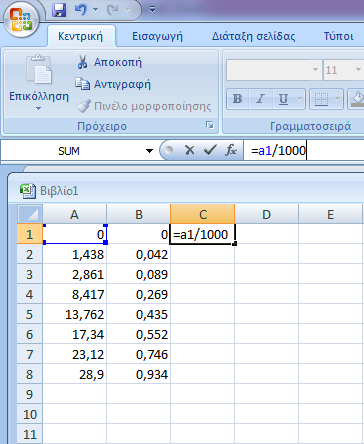 Τοποθετούμε τον δείκτη στην κάτω δεξιά γωνία 
του κελίου και σύρουμε σε όλα τα κελία 
που επιθυμούμε να γίνουν οι πράξεις
Συμβολισμός αριθμών
3.54*10-2 = 3.54Ε-2

(2*a1 + 4)3 = (2*a1 + 4)^3
Προσοχή στις δυνάμεις
Πράξεις με το Excel (3)
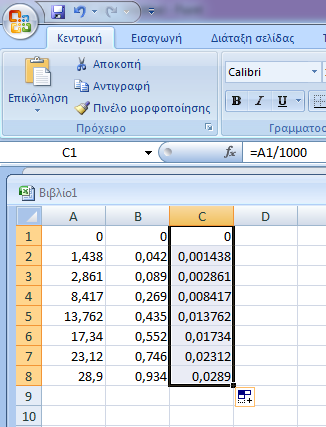 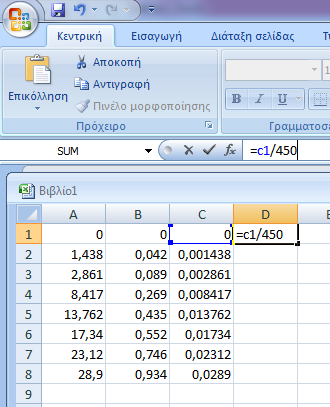 Πράξεις με το Excel (4)
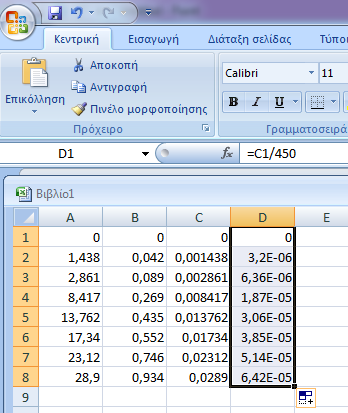 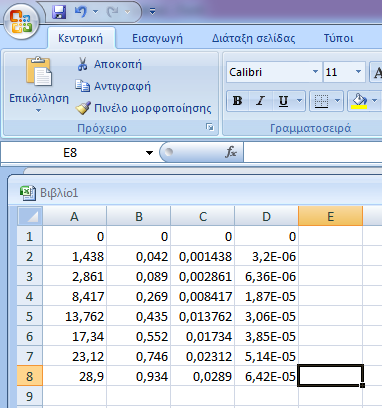 Μετατροπή συγκέντρωσης από ppm (mg/l) σε Μ (mol/l) :
Α) διαιρούμε με το 1000 για να μετατρέψουμε τα mg/l σε g/l και
Β) διαιρούμε με το ΜΒ της ένωσης για να μετατρέψουμε τα g/l σε mol/l
Πράξεις με το Excel (5)
Πράξεις με την χρήση συναρτήσεων
4 + log(a1)
Sin(b1) +5
|a1-b1|
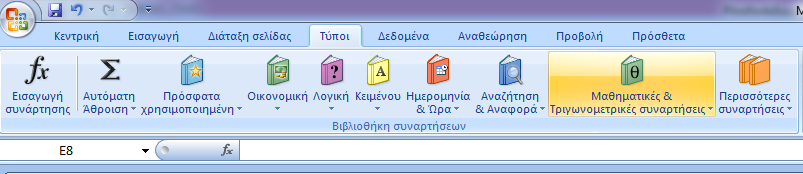 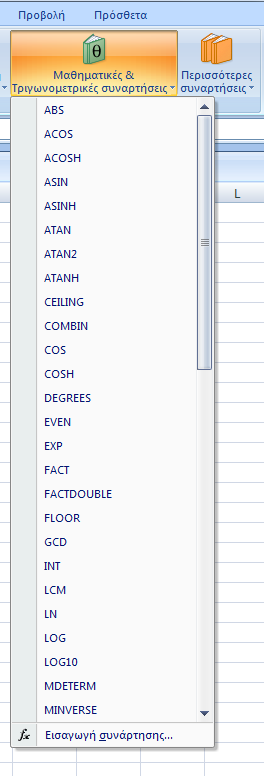 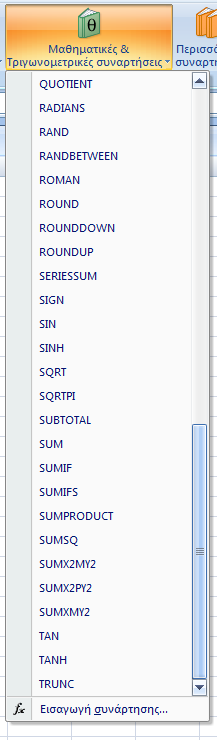 Πράξεις με το Excel (5)
Πράξεις με το Excel (6)
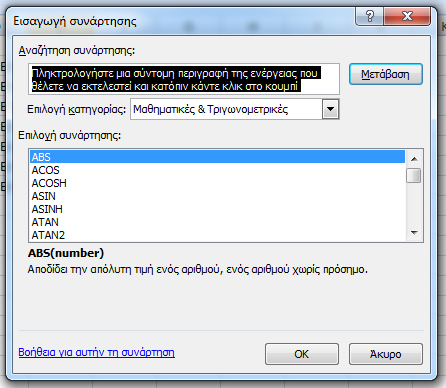 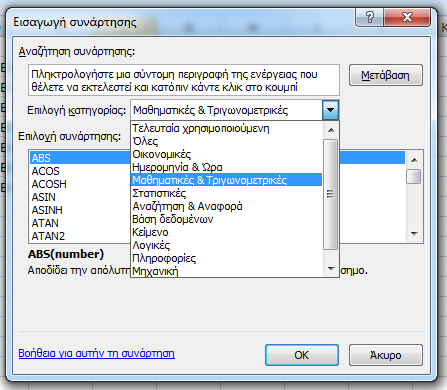 Πράξεις με το Excel (7)
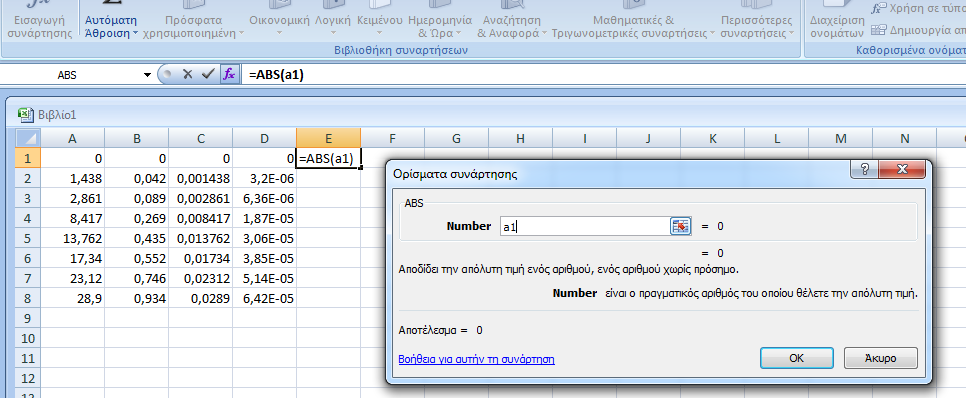 Συνάρτηση απολύτου ABS : δίνει την απόλυτη τιμή του αριθμού στο συγκεκριμένο κελίο
Πράξεις με το Excel (8)
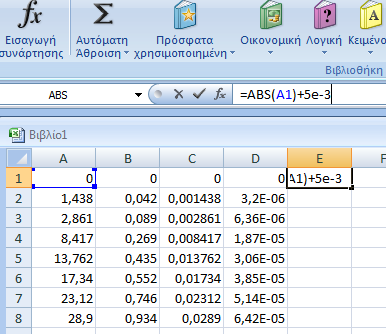 Μετά την εισαγωγή της 
συνάρτησης συνεχίζουμε την πράξη
για το συγκεκριμένο κελίο
Πράξεις με το Excel (9)
Προσοχή στο όρισμα κάθε συνάρτησης
Συνάρτηση SUM (Αν τα κελιά ανήκουν σε μία συνεχόμενη περιοχή πληκτρολογούμε το σύμβολο : ανάμεσα στο πρώτο και το τελευταίο κελί, π.χ. A1:B5 (από A1 ως και B5), αλλιώς για να προσθέσουμε μεμονωμένα κελιά, πληκτρολογούμε το σύμβολο ; ανάμεσά τους, π.χ. A1;C5;D4 (A1 και C5 και D4), αν θέλαμε να προσθέσουμε αυτά τα κελιά)
Πράξεις με το Excel (10)
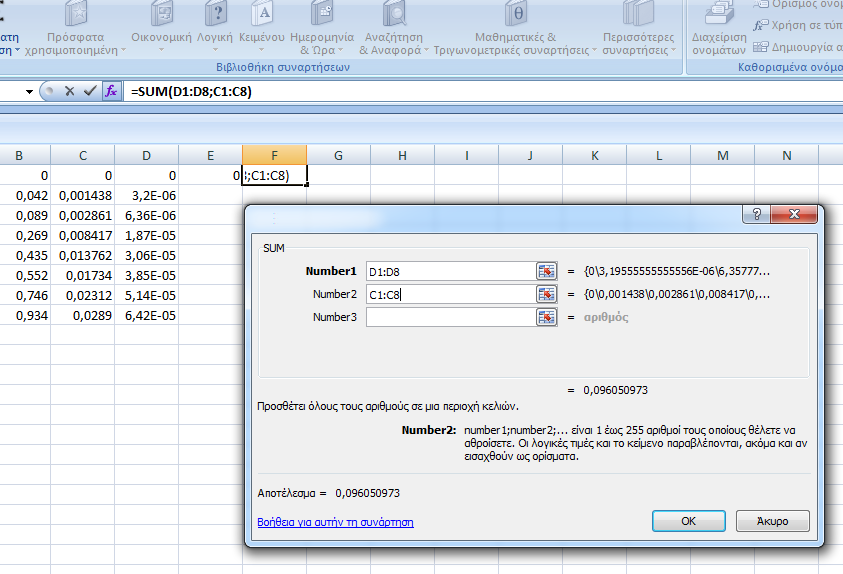 Πράξεις με το Excel (11)
Πράξεις με το Excel (12)
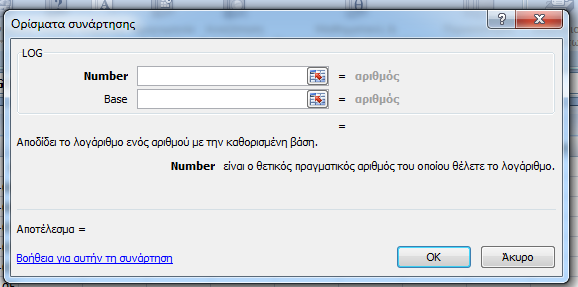 Λογάριθμος
LOG
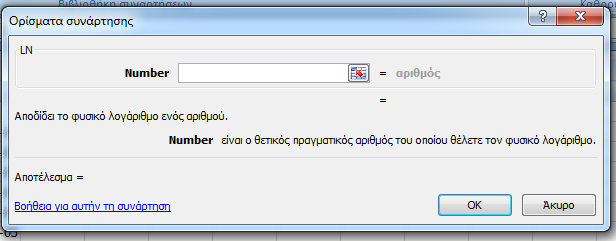 Φυσικός λογάριθμος
LN
Πράξεις με το Excel (13)
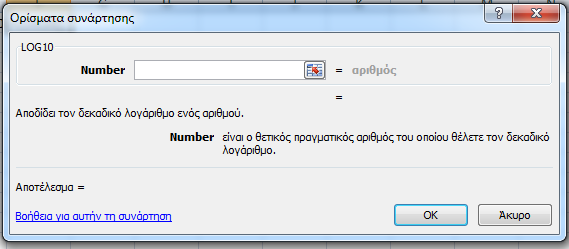 Δεκαδικός λογάριθμος
LOG10
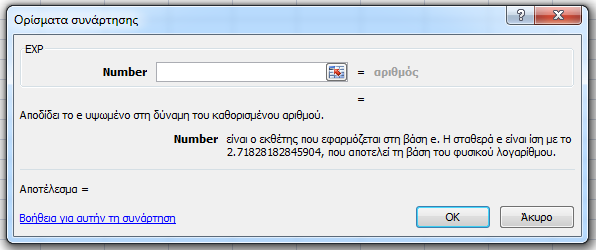 eX
Πράξεις με το Excel (14)
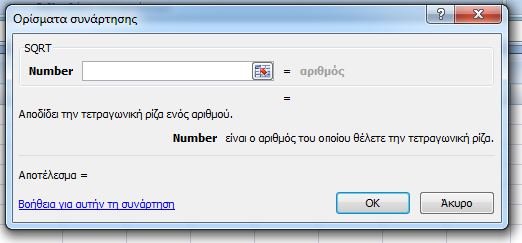 Τετραγωνική ρίζα αριθμού
Α.  SQRT(X)
B.  X^(0.5)
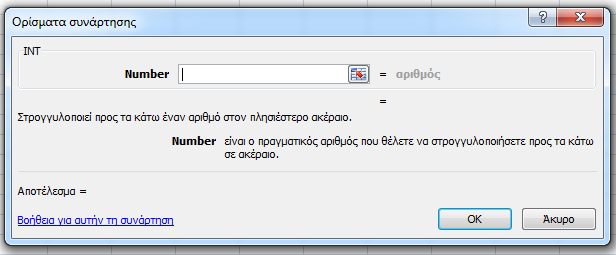 Στρογγυλοποίηση
αριθμού στον πλησιέστερο ακέραιο
Κατασκευή γραφικής παράστασης (1)
Εισαγωγή των πειραματικών δεδομένων
Επιλέξτε την σωστή μορφή για κάθε στήλη δεδομένων
Επιλέξτε τα πειραματικά σημεία που θέλετε να παρασταθούν γραφικά(μόνο εάν τα έχετε εισάγει στην μορφή x,y)
Επιλέξτε τον οδηγό γραφημάτων από την γραμμή εργαλείων
Ακολουθήστε τις οδηγίες στα πλαίσια που εμφανίζονται
Κατασκευή γραφικής παράστασης (2)
Κατασκευή γραφικής παράστασης (3)
Βήμα 1
Βήμα 2
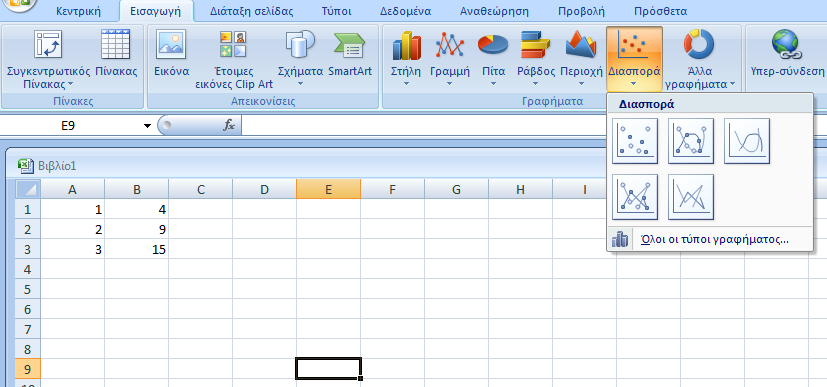 Βήμα 3
Επιλογή : διασπορά – για την απλή τοποθέτηση των πειραματικών σημείων
Κατασκευή γραφικής παράστασης (4)
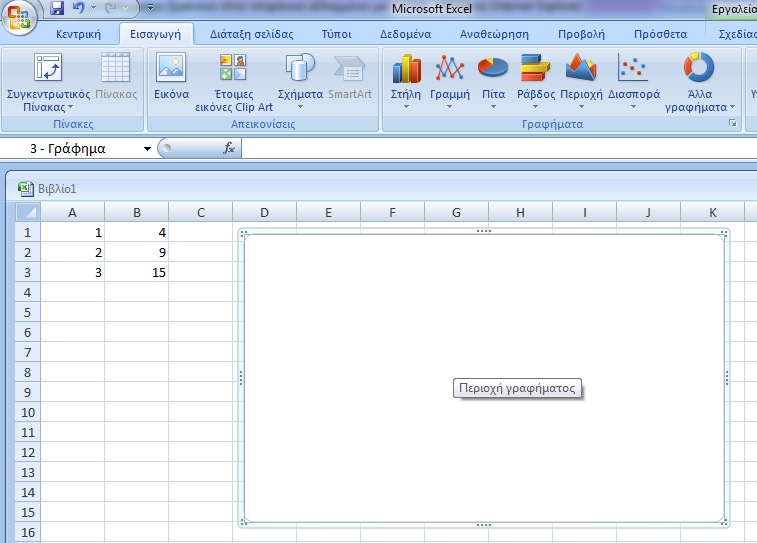 Αποφεύγουμε την αυτόματη επιλογή των σημείων
Κατασκευή γραφικής παράστασης (5)
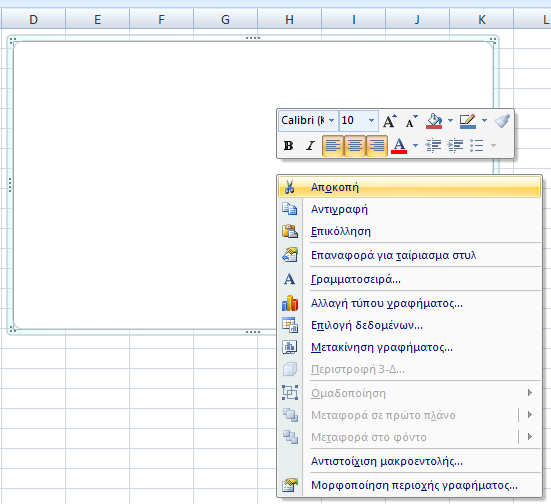 Δεξιό πλήκτρο mouse
Εμφάνιση πολλαπλής
επιλογής
Κατασκευή γραφικής παράστασης (6)
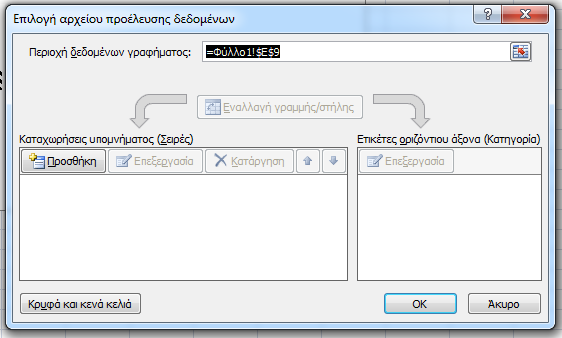 Κατασκευή γραφικής παράστασης (7)
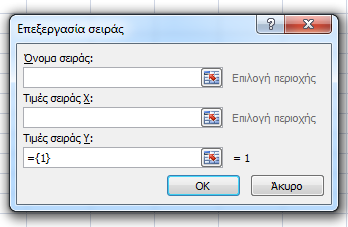 Όνομα σειράς 
πειραματικών σημείων
Επιλογή συντεταγμένων 
Χ για τα πειραματικά σημεία
Επιλογή συντεταγμένων 
Y για τα πειραματικά σημεία
Κατασκευή γραφικής παράστασης (8)
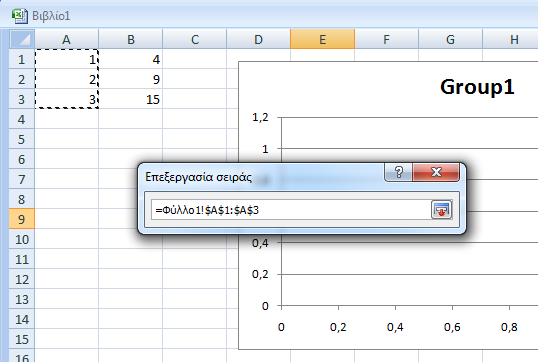 Επιλεγμένες τιμές Χ
Κατασκευή γραφικής παράστασης (9)
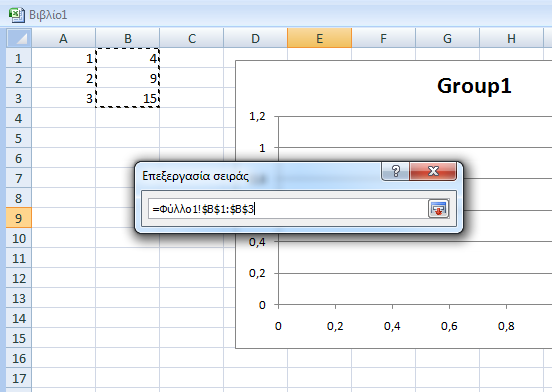 Επιλεγμένες τιμές Y
Κατασκευή γραφικής παράστασης (10)
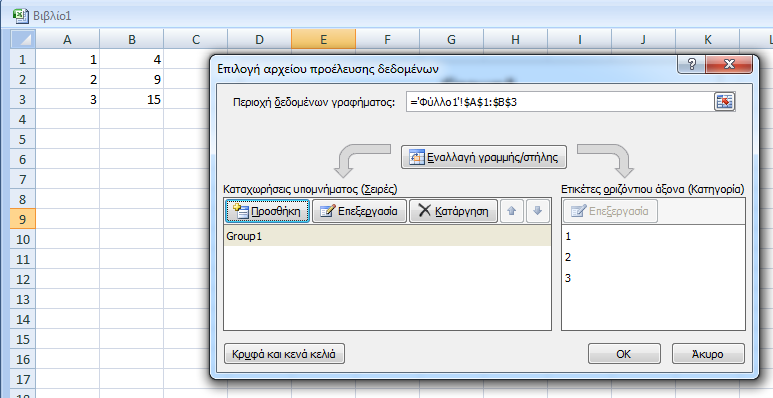 Κατασκευή γραφικής παράστασης (11)
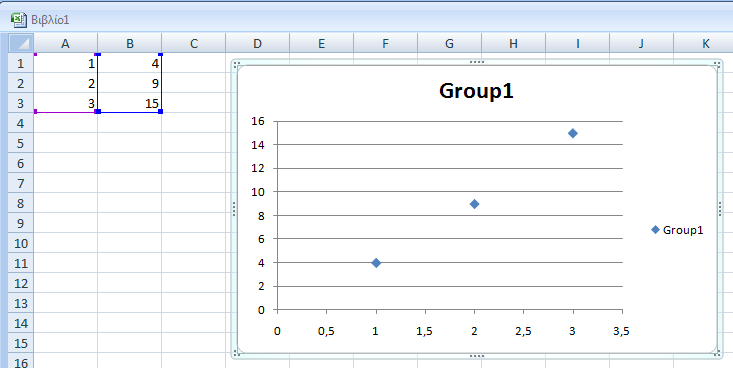 Καθορισμός Αξόνων
Τίτλοι Αξόνων – Μονάδες μεγεθών
Κατασκευή γραφικής παράστασης (12)
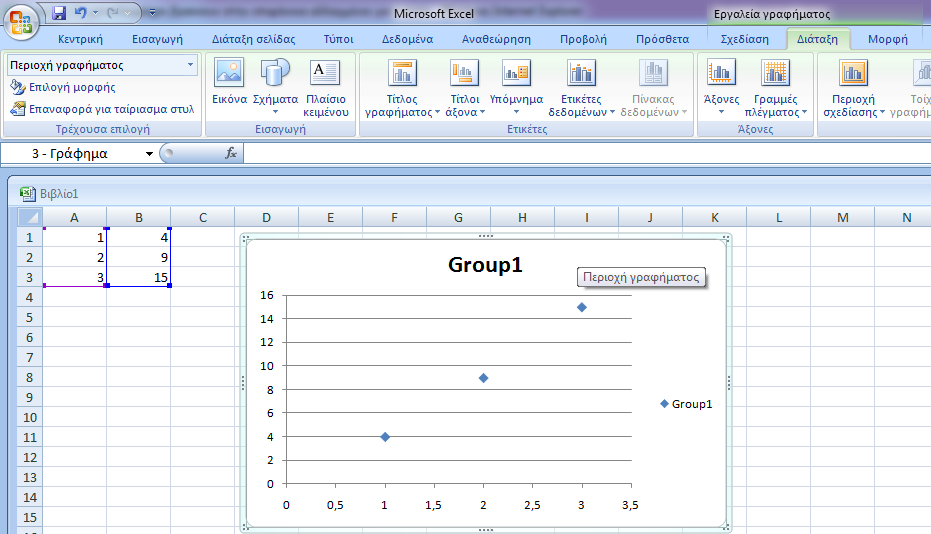 Κατασκευή γραφικής παράστασης (13)
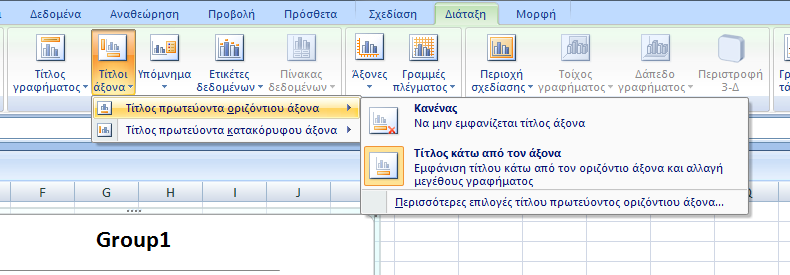 Κατασκευή γραφικής παράστασης (14)
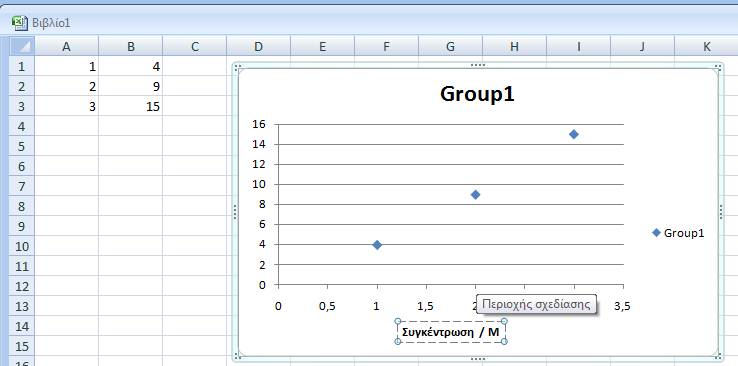 Κατασκευή γραφικής παράστασης (15)
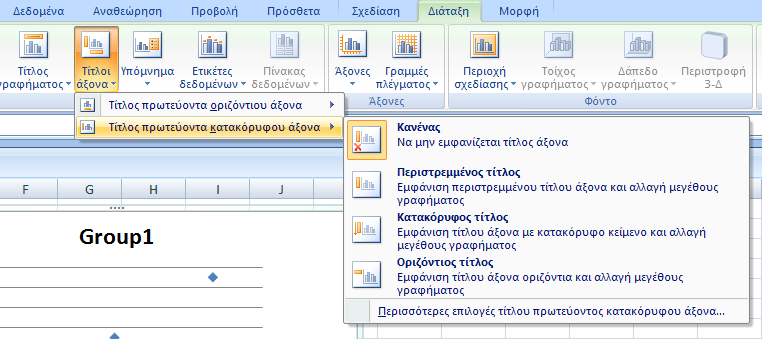 Κατασκευή γραφικής παράστασης (16)
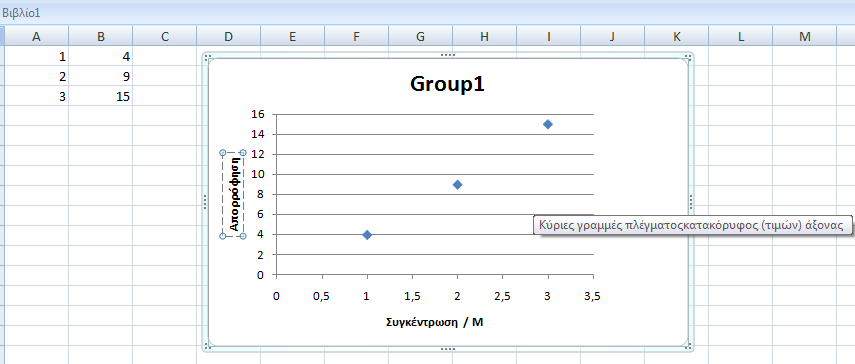 Τίτλος Γραφήματος
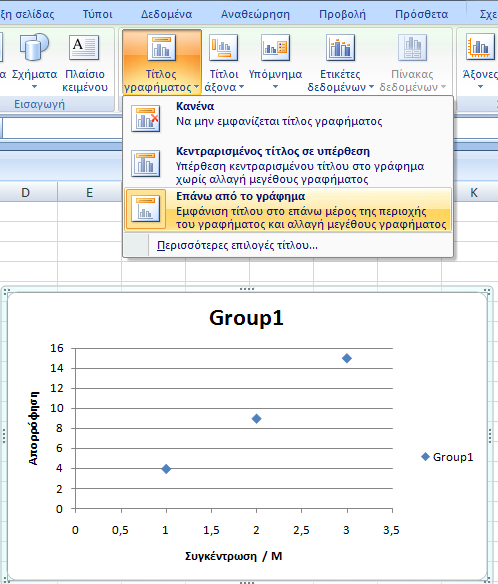 Υπόμνημα
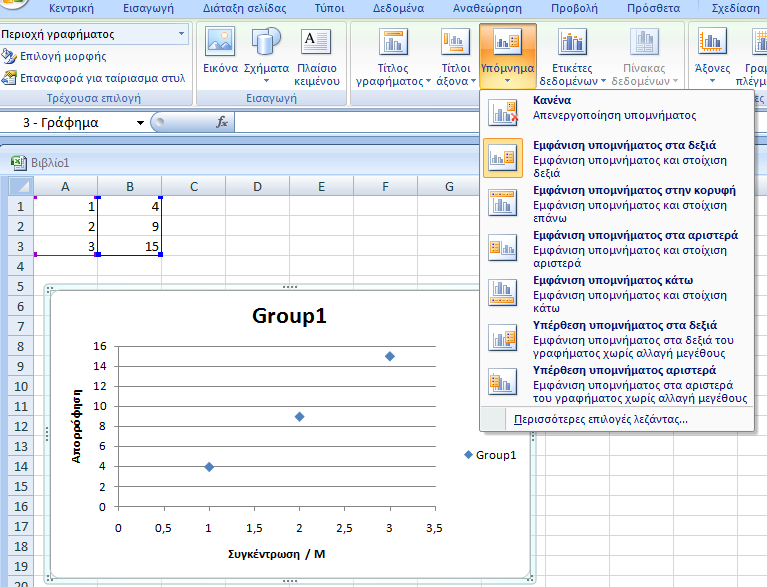 Ετικέτες Δεδομένων (1)
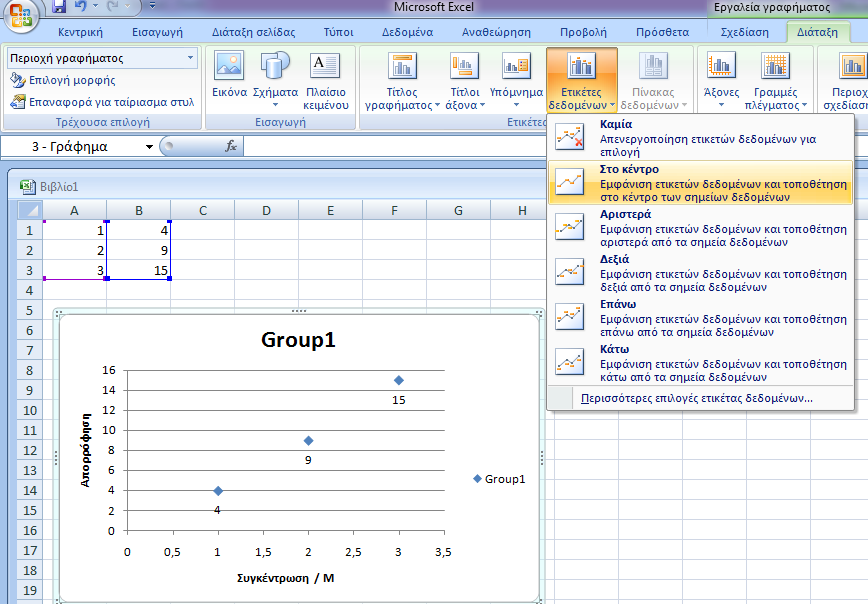 Να αποφεύγεται 
την τοποθέτηση ετικετών
στα πειραματικά δεδομένα
Ετικέτες Δεδομένων (2)
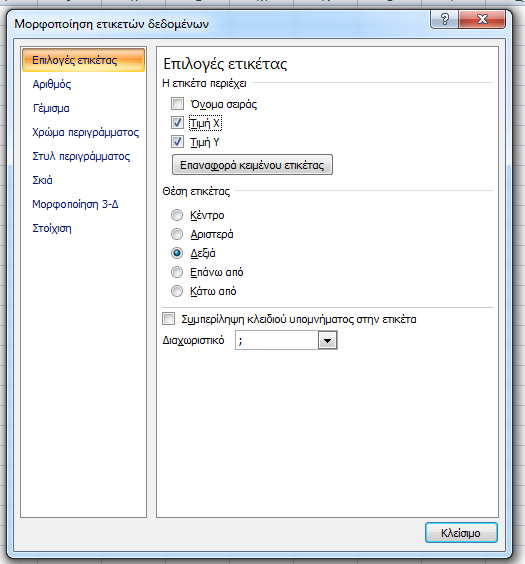 Μορφοποίηση Αξόνων (1)
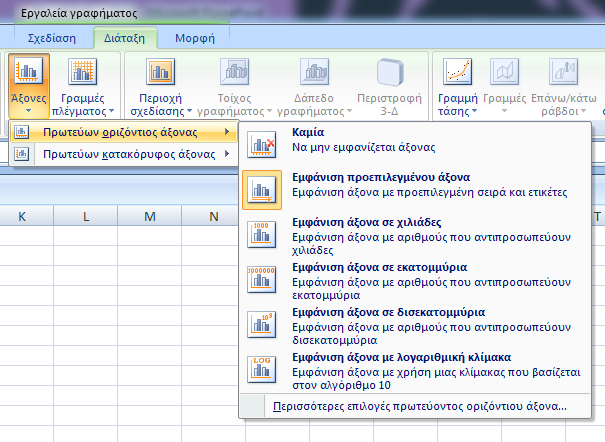 Μορφοποίηση Αξόνων (2)
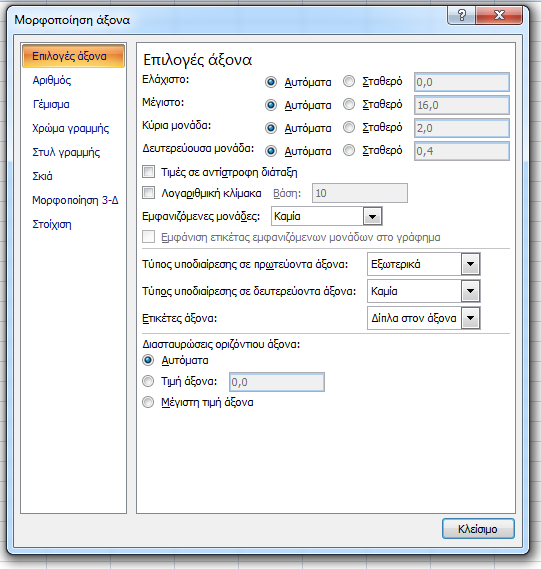 Μορφοποίηση Αξόνων (3)
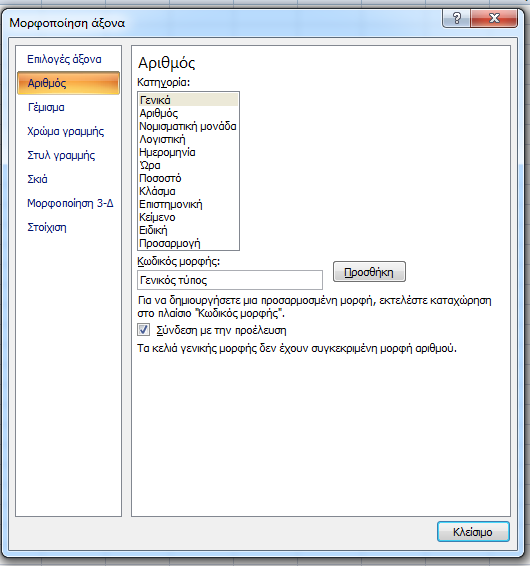 Μορφοποίηση Αξόνων (4)
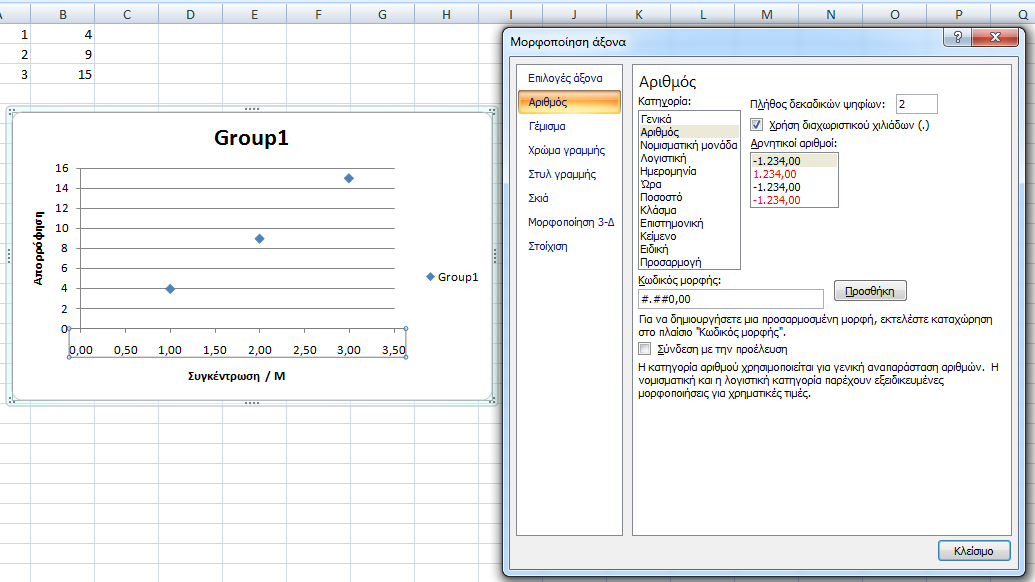 Μορφοποίηση Αξόνων (5)
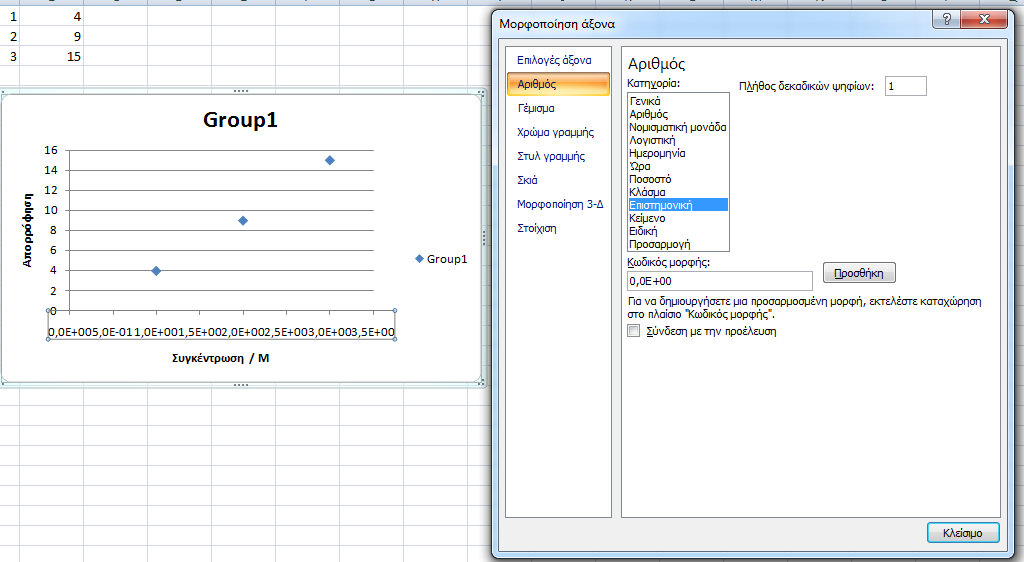 Προσοχή :
Να υπάρχουν 4-6 υποδιαιρέσεις
σε κάθε άξονα
Γραμμές πλέγματος
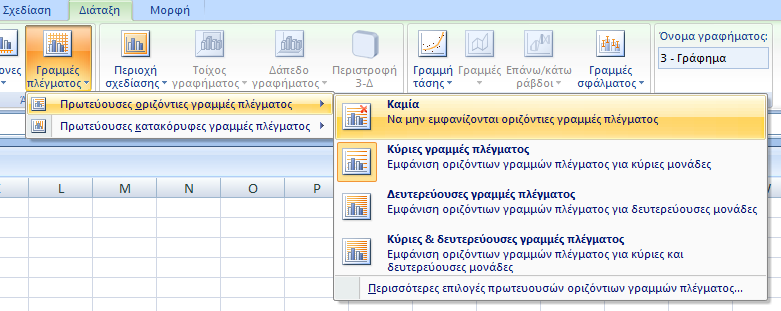 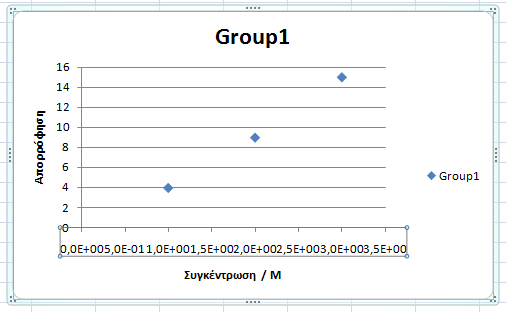 Περιοχή σχεδίασης (1)
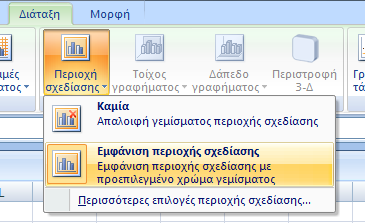 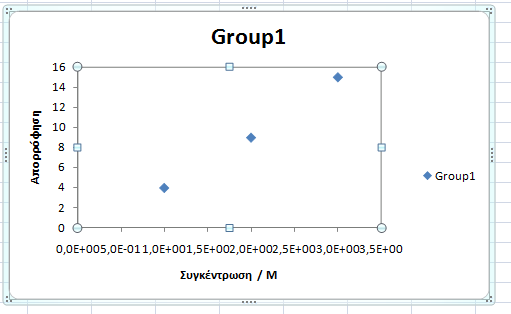 Περιοχή σχεδίασης (2)
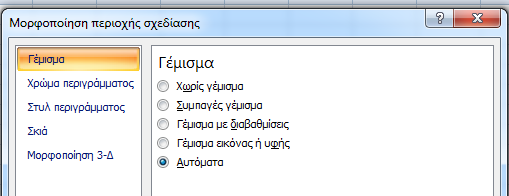 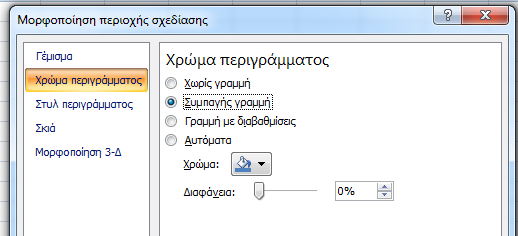 Τελική μορφή της γραφικής παράστασης
Προσαρμογή βέλτιστης καμπύλης (1)
Δύο τρόποι
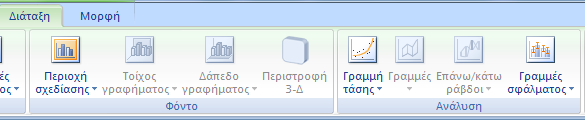 Δεξί πλήκτρο επάνω 
σε πειραματικό σημείο
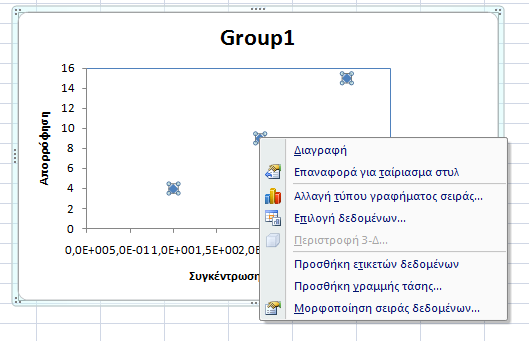 Προσαρμογή βέλτιστης καμπύλης (2)
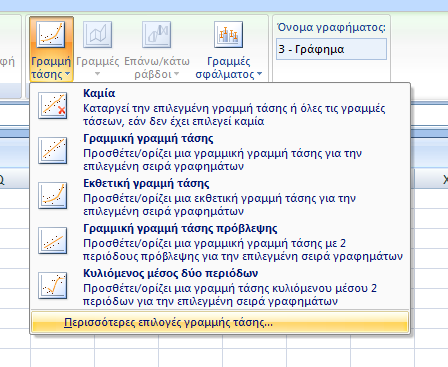 Προσαρμογή βέλτιστης καμπύλης (3)
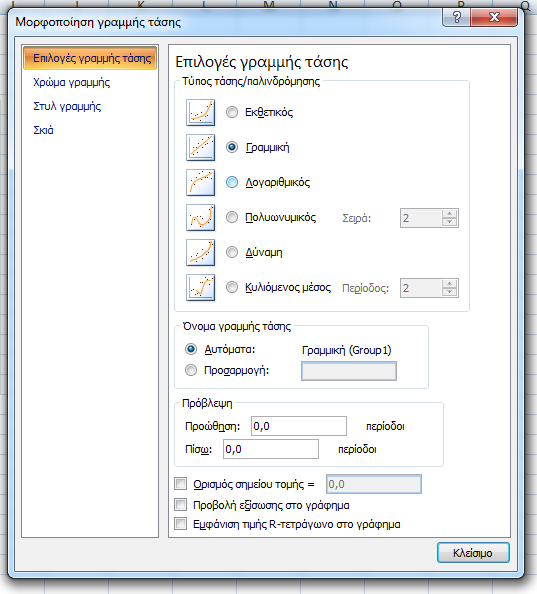 Προσαρμογή βέλτιστης καμπύλης (4)
Γραμμική σχέση : y = a*X + b
Πολυωνυμική σχέση : y = a0 + a1*X + a2*X2 + …. (βαθμός πολυωνύμου – ομογενές πολυώνυμο)
Λογαριθμική σχέση : y = a*lnX + b
Εκθετική σχέση : y = a*ebX
Δύναμη : y = a*Xb
Κυλιόμενος μέσος
Προσαρμογή βέλτιστης καμπύλης (5)
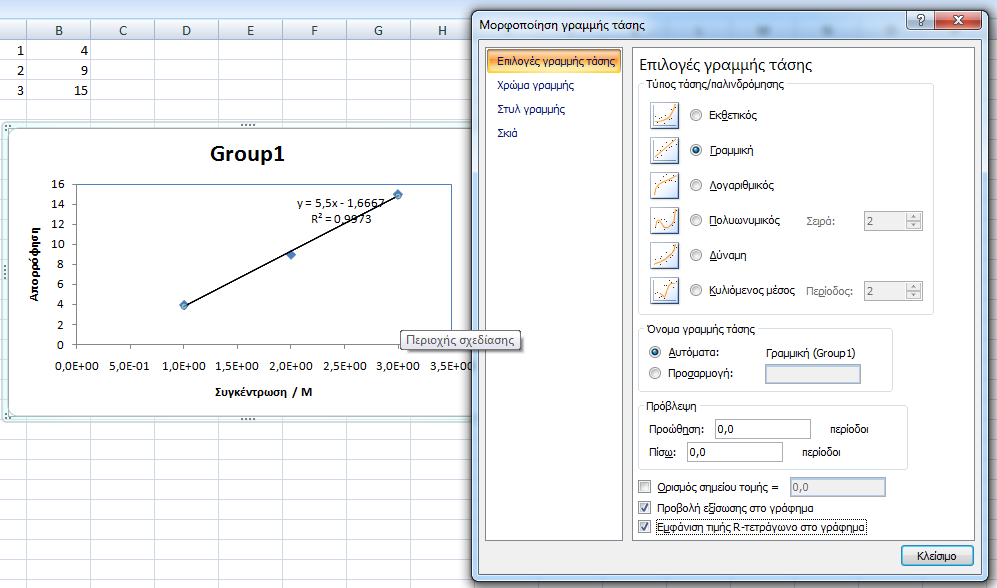 Προσαρμογή βέλτιστης καμπύλης (6)
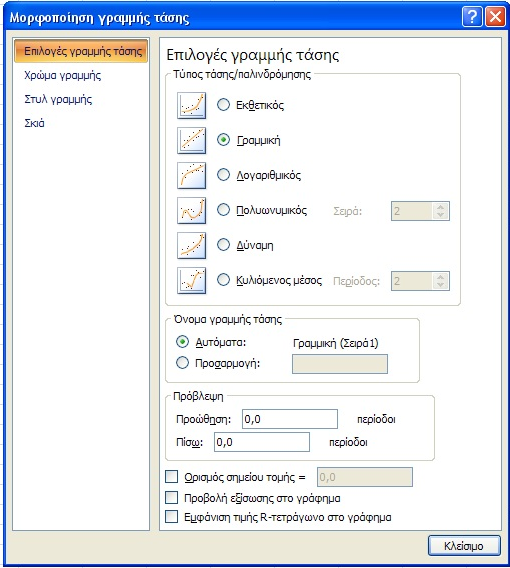 Επέκταση 
γραμμής τάσης
Προσαρμογή βέλτιστης καμπύλης (7)
Απαραίτητα :
Να αναγράφεται η εξίσωση στην γραφική παράσταση,
Να αναγράφεται ο συντελεστής προσαρμογής
Συντελεστής συσχέτισης
Σημείωμα Αναφοράς
Copyright Πανεπιστήμιο Πατρών, Κλεπετσάνης Παύλος «Κατασκευή γραφικών παραστάσεων από πειραματικά δεδομένα». Έκδοση: 1.0. Πάτρα 2015. 

   Διαθέσιμο από τη δικτυακή διεύθυνση:
https://eclass.upatras.gr/courses/PHA1612/
Σημείωμα Αδειοδότησης
Το παρόν υλικό διατίθεται με τους όρους της άδειας χρήσης Creative Commons
Αναφορά, Μη Εμπορική Χρήση Παρόμοια Διανομή 4.0 [1] ή μεταγενέστερη, Διεθνής
Έκδοση.   Εξαιρούνται τα αυτοτελή έργα τρίτων π.χ. φωτογραφίες, διαγράμματα κ.λ.π.,
τα οποία εμπεριέχονται σε αυτό και τα οποία αναφέρονται μαζί με τους όρους χρήσης
τους στο «Σημείωμα Χρήσης Έργων Τρίτων».    

 [1] http://creativecommons.org/licenses/by-nc-sa/4.0/ 

Ως Μη Εμπορική ορίζεται η χρήση:
που δεν περιλαμβάνει άμεσο ή έμμεσο οικονομικό όφελος από την χρήση του έργου, για το διανομέα του έργου και αδειοδόχο
που δεν περιλαμβάνει οικονομική συναλλαγή ως προϋπόθεση για τη χρήση ή πρόσβαση στο έργο
που δεν προσπορίζει στο διανομέα του έργου και αδειοδόχο έμμεσο οικονομικό όφελος (π.χ. διαφημίσεις) από την προβολή του έργου σε διαδικτυακό τόπο
Ο δικαιούχος μπορεί να παρέχει στον αδειοδόχο ξεχωριστή άδεια να χρησιμοποιεί το έργο για εμπορική χρήση, εφόσον αυτό του ζητηθεί
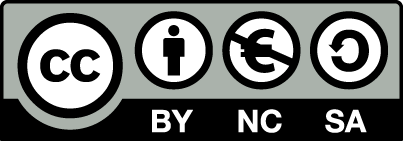 Τέλος Ενότητας
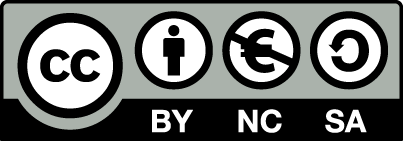 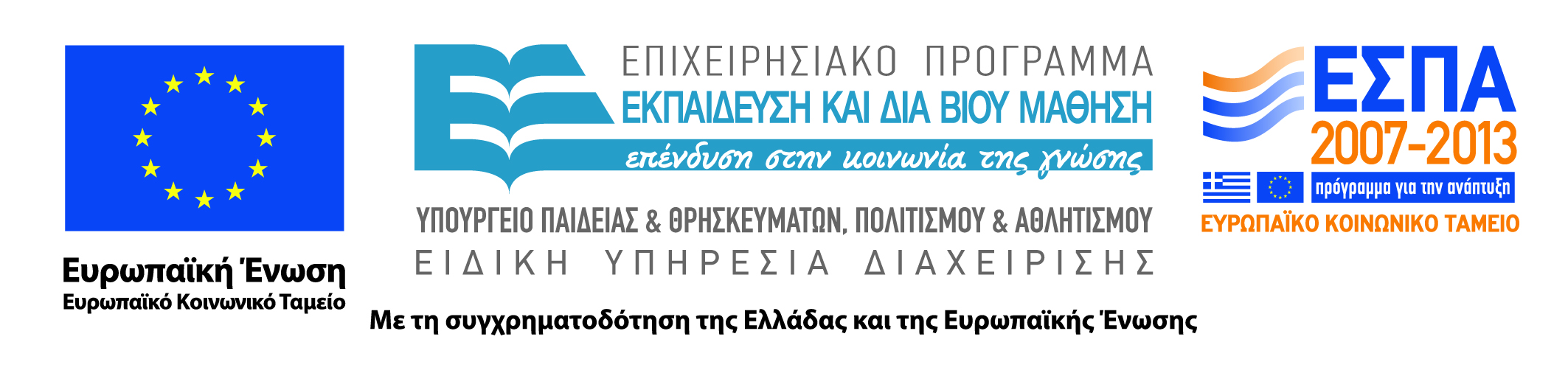